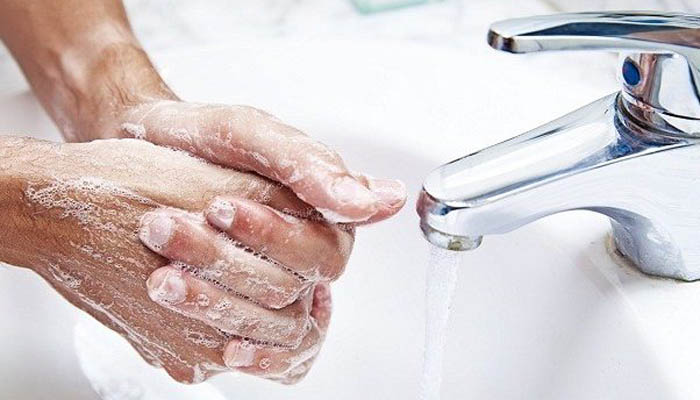 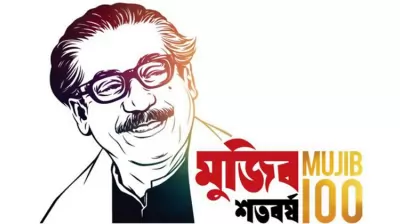 সবাইকে মুজিব বর্ষ এর শুভেচ্ছা
নিজে পরিস্কার থাকি এবং পরিবার ও সমাজকে পরিস্কার রাখি।
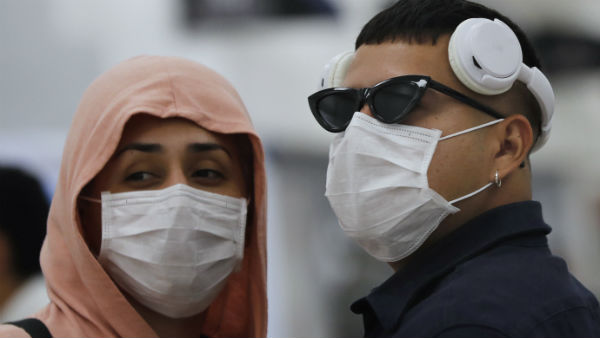 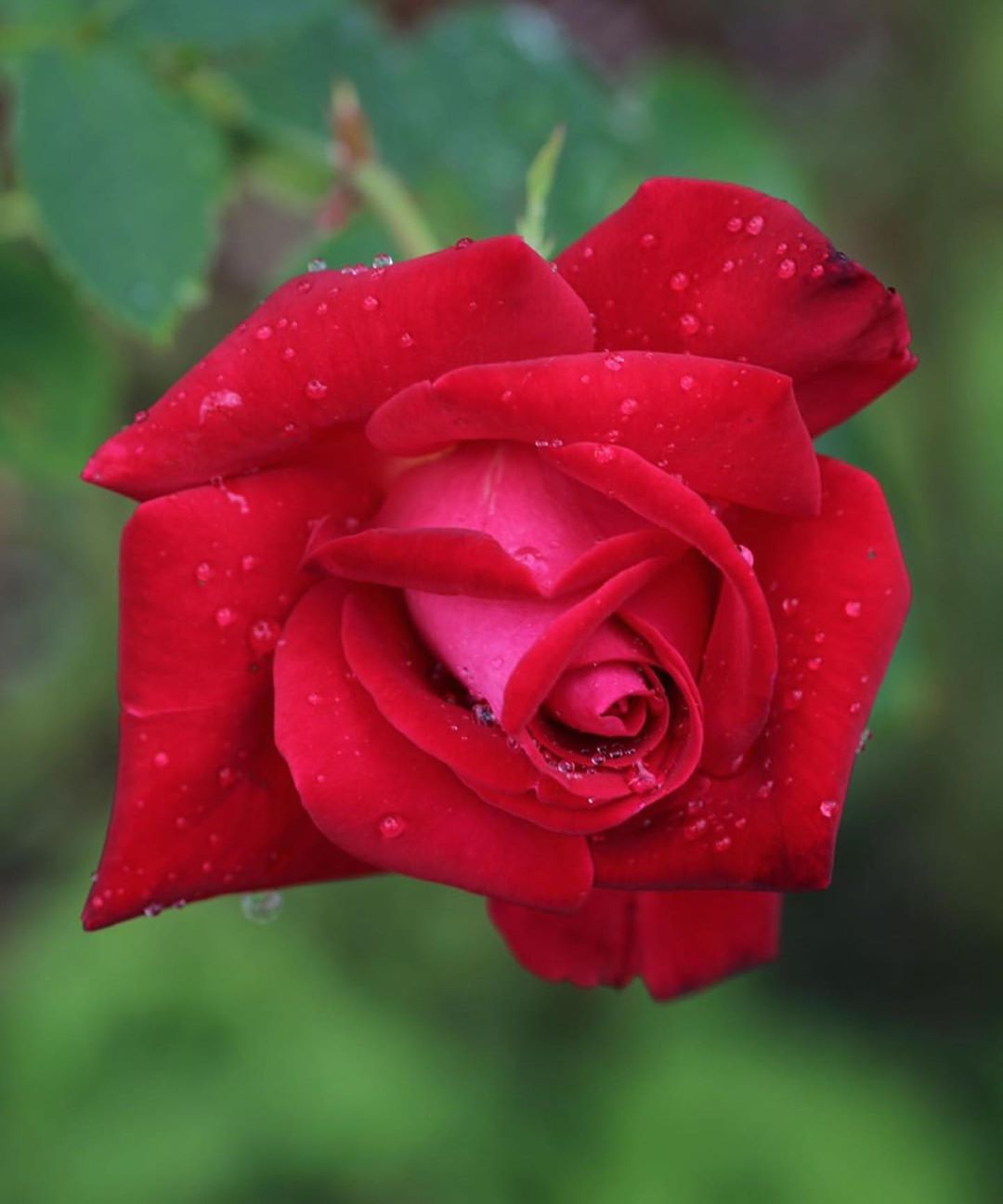 সবাইকে ভেজা গোলাপের শুভেচ্ছা
৩ ফুট পর্যন্ত শারিরিক দুরত্ব বজায় রাখি
শিক্ষক পরিচিতি
পাঠ পরিচিতি
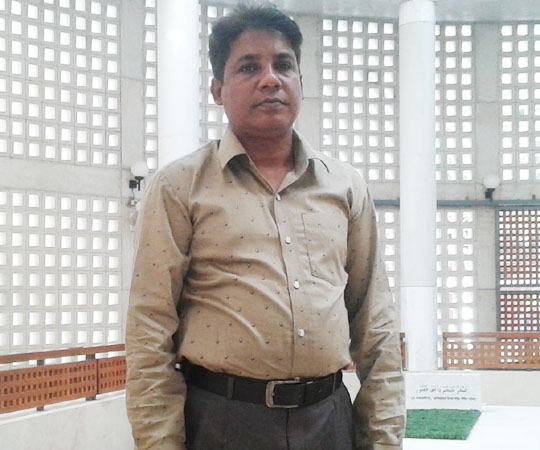 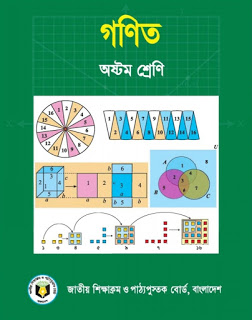 মোঃবিশারত আলী
সিনিয়র সহকারী শিক্ষক (গণিত)
চাঁচড়া মাধ্যমিক বিদ্যালয়
কালীগঞ্জ,ঝিনাইদহ ।
Email.bisharot990@gmail.com
Mobile no.01711-352632
বিষয়:সাধারণ গণিত
অধ্যায়: সপ্তম
অধ্যায়ের বিষয়বস্তু:সেট
সময়:৫০ মিনিট
তারিখ:২৭-০৪-২০২০ ইং
এই পাঠ শেষে শিক্ষার্থীরা-
১.সেট ও সেট গঠন প্রক্রিয়া ব্যাখ্যা করতে পারবে ।
২.সমীম সেট,সার্বিক সেট, পূরক সেট,নিশ্ছেদ বর্ণনা করতে পারবে এবংএদের গঠন প্রতিকের সাহায্যে প্রকাশ করতে পারবে ।
৩.একাধিক সেটের সংযোগ সেট, ছেদ সেট গঠন ও ব্যাখ্যা করতে পারবে।
৪.ভেনচিত্র ও উদাহরণের সাহায্য সেট প্রক্রিয়ার সহজ ধর্মাবলী যাচাই ও প্রমান করতে পারবে।
এসো কিছু ছবি দেখি
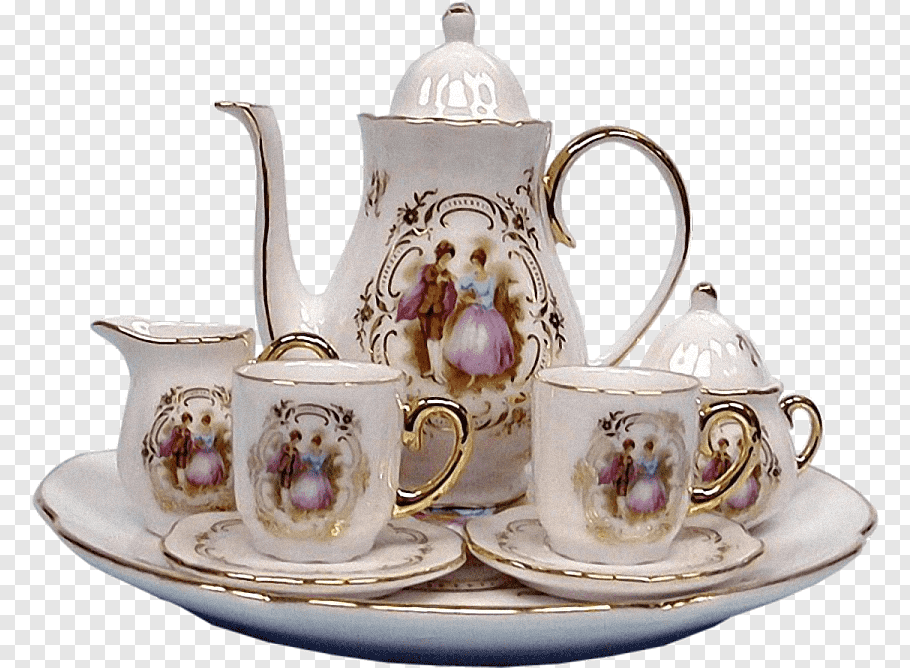 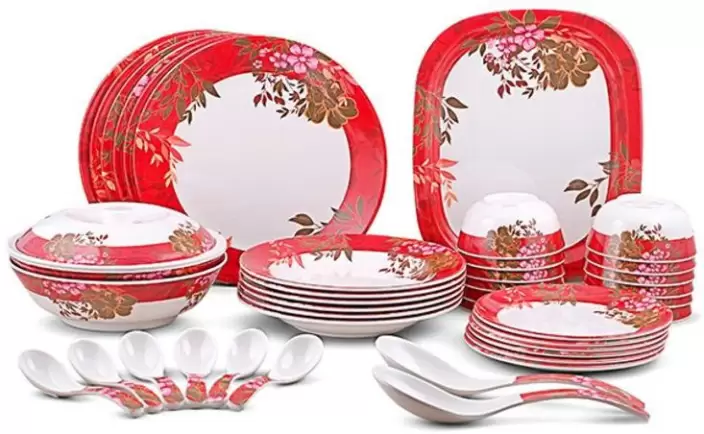 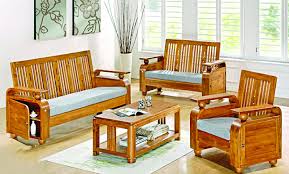 বাস্তব বা চিন্তাজগতের প্রত্যেকটি বস্তুই সংজ্ঞায়িত
এসো আরও কিছু ছবি দেখি
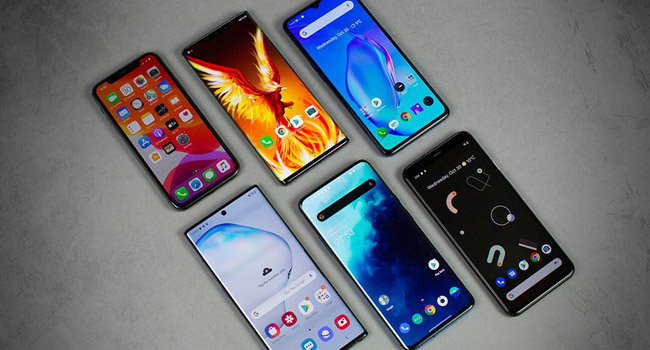 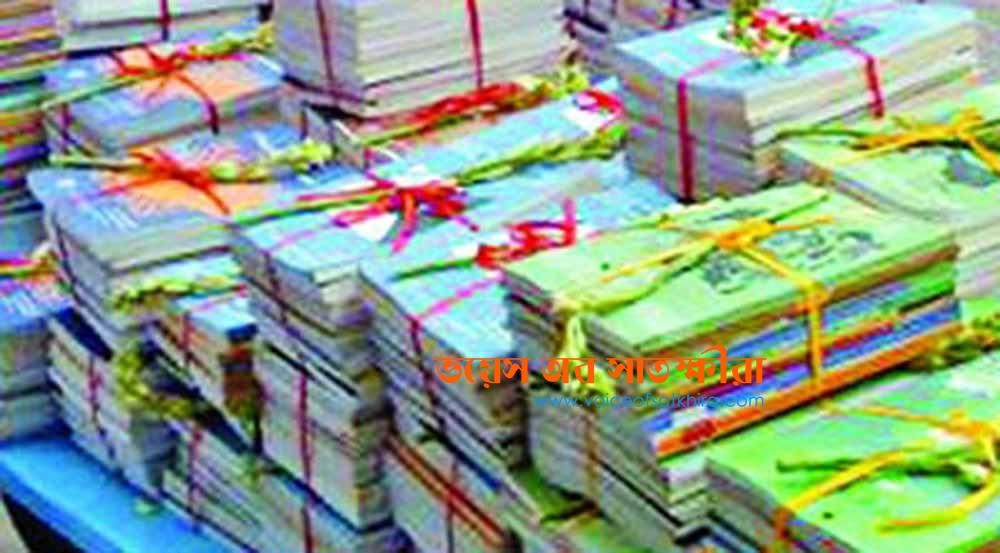 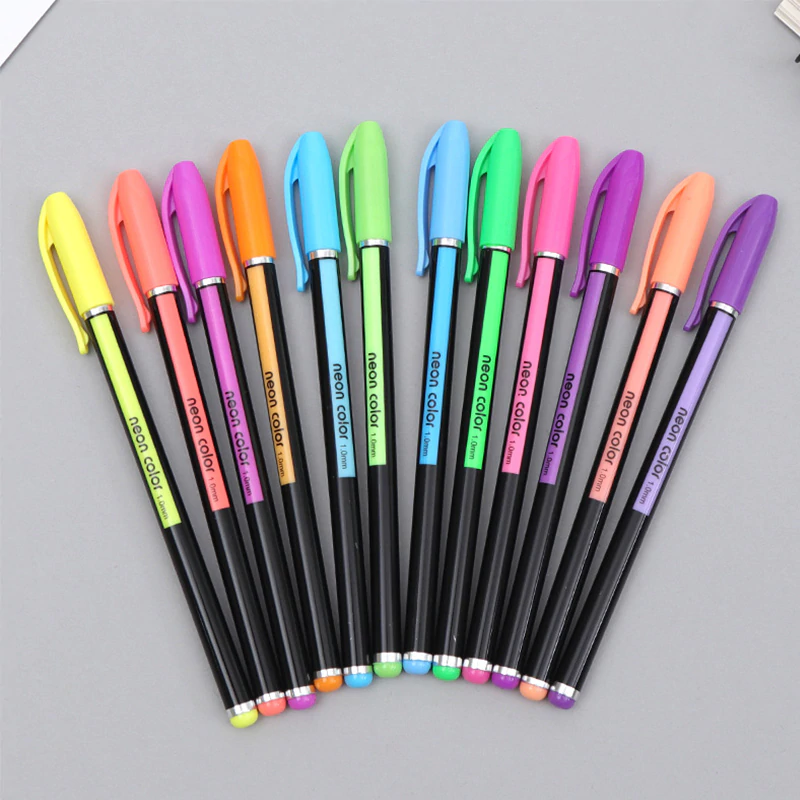 বস্তুর সমাবেশ বা সংগ্রহ
আজকের পাঠ
সেট
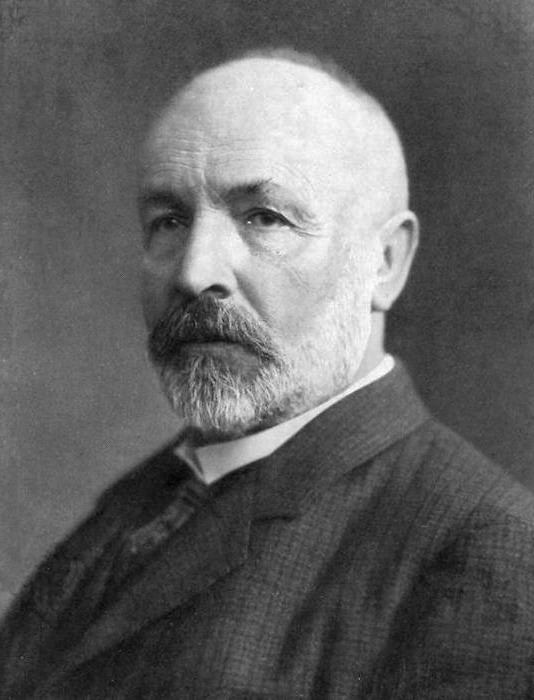 জার্মান গণিতবিদ জর্জ ক্যান্টর (১৮৪৫-১৯১৮) সেট সম্পর্কে ধারণা ব্যাখ্যা করেন। সেই সংক্রান্ত তাঁর ব্যাখ্যা গণিত শাস্ত্রে সেটতত্ত্ব(Set Theory) হিসেবে পরিচিত।
জর্জ ক্যান্টর
বই
বাস্তব জগতের সু-সংগায়িত বস্তুর সমাবেশ বা সংগ্রহকে সেট বলে।
ব্যাগ
খাতা
SET
ড্রেস
রং
কলম
স্কেল
রাবার
পেন্সিল
{}=
Roster, Carlee Bracket (দ্বিতীয় বন্ধনী)
Universal Set বা সার্বিক সেট
সেটের সাংকেতিক চিহ্ন
Union বা সংযোগ /cup
Intersection বা ছেদ সেট/ cap
Prime, Complementary বা পূরক সেট
Empty set বা ফাঁকা সেট
belongs to বা সদস্য
does not belong to বা সদস্য নয়
ক্ষুদ্রতর বা সমান
বৃহত্তর বা সমান
উপসেট
Such that বা যেন
সেট প্রকাশের পদ্ধতি
প্রধানত সেট দুই পদ্ধতিতে প্রকাশ করা হয়। যথা:(১)তালিকা পদ্ধতি (২)সেট গঠন পদ্ধতি
এখানে, ‘:’দ্বারা ‘এরূপ যেন’বা সংক্ষেপে ‘যেন’ বোঝায়।
বিভিন্ন প্রকার সেট
সার্বিক সেট
পূরক সেট
A
ভেনচিত্র
B
A
জন ভেন(১৮৩৪-১৮৮৩)চিত্রের সাহায্য সেট প্রকাশের রীতি প্রবর্তন করেন।ভেনচিত্রে সাধারণত আয়তকার ও বৃত্তকার ক্ষেত্র ব্যবহার করা হয়।সেটের ভেনচিত্র প্রদর্শন করা হলো
বৃত্তকার
B
A
আয়তকার
সংযোগ সেট
B
A
সংযোগ সেট
দুই বা ততোধিক সেটের সকল উপাদান নিয়ে গঠিত সেটকে সংযোগ সেট বলে।
ছেদ সেট
A
B
দুই বা ততোধিক সেটের সাধারণ উপাদান নিয়ে গঠিত সেটকে ছেদ সেট বলে।
ছেদ সেট
নিশ্ছেদ সেট
B
A
নিশ্ছেদ সেট
যদি দুইটি সেটের উপাদানগুলোর মধ্যে কোন সাধারণ উপাদান না থাকে ,তবে সেট দুইটি পরস্পর নিশ্ছেদ সেট।
এখানে, প্রত্যেকটি উপাদান স্বভাবিক সংখ্যা, 3 এর গুণিতক এবং 21 এর চেয়ে ছোট ।
সমস্যা
A
B
2
1
7
3
4
6
8
5
C
সমস্যা সমাধান
একক কাজ
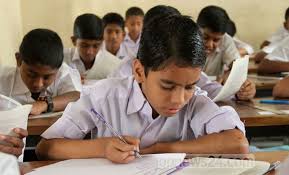 জোড়ায় কাজ
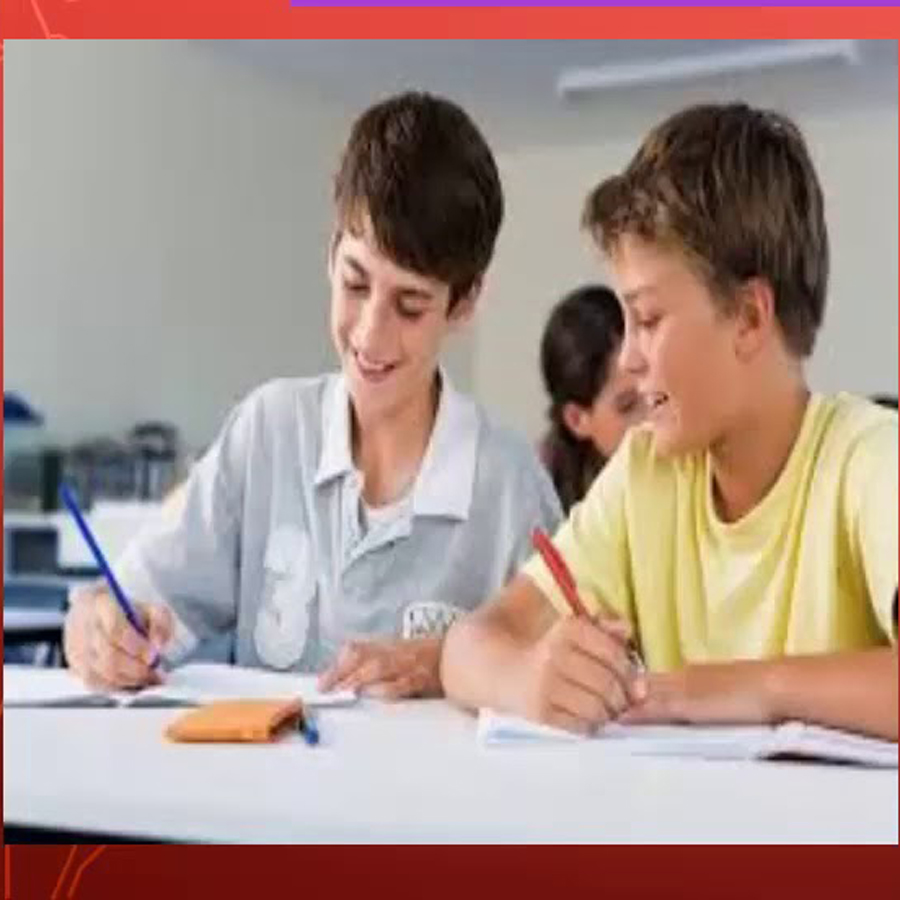 জোড়ায় কাজের সমাধান
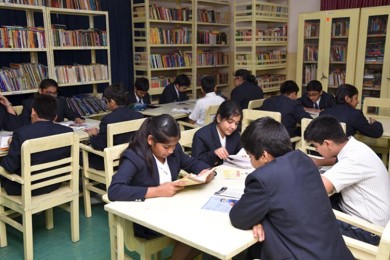 দলগত কাজ
মূল্যায়ন
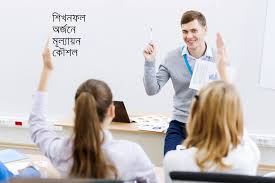 ১.কোন গণিতবিদ সেটতত্ত্ব উদ্ভাবন করেন?
ক)জনভেন     খ)নিউটন      গ)গাউন        ঘ)ক্যান্টর
A
B
4
৩.
3
2
7
0
1
C
8
বাড়ির কাজ
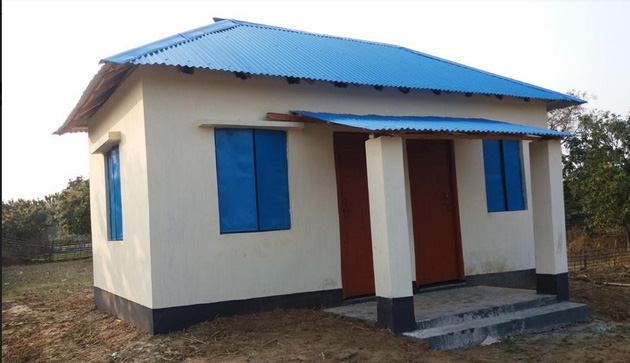 A
B
4
3
2
7
0
1
C
8
উপরের চিত্রটি লক্ষ্য কর :
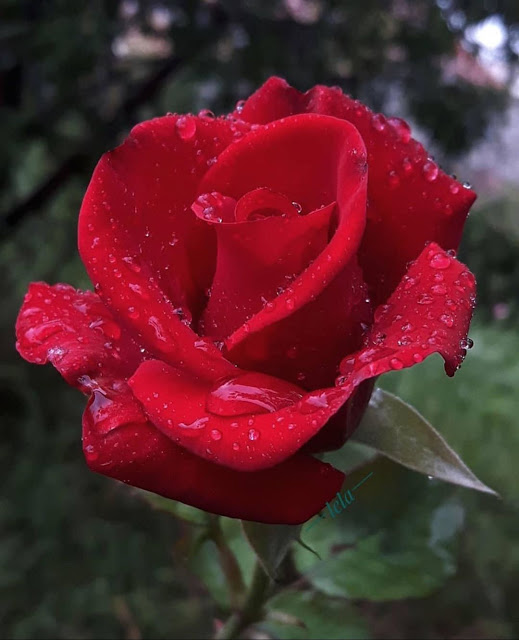 সবাই কে ধন্যবাদ